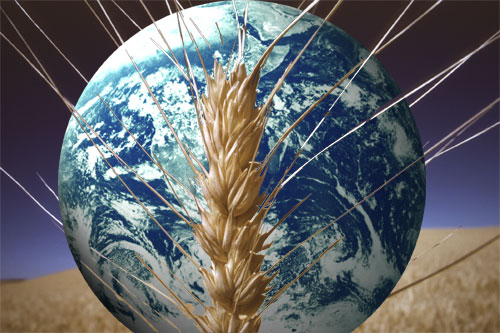 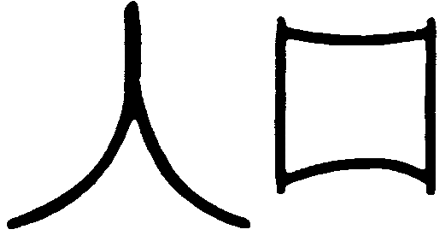 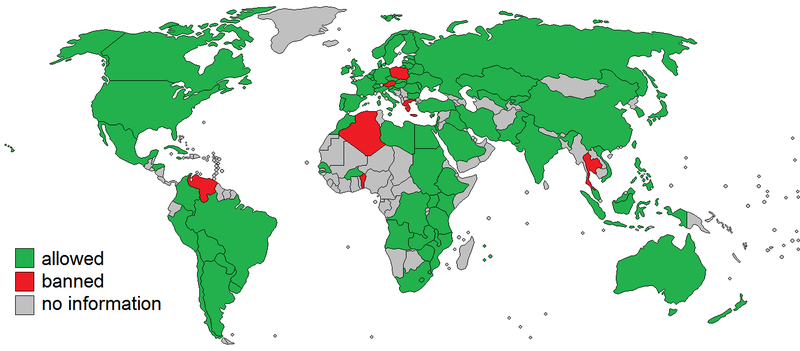 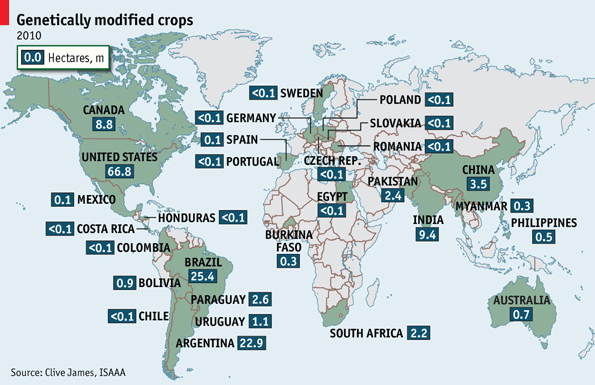 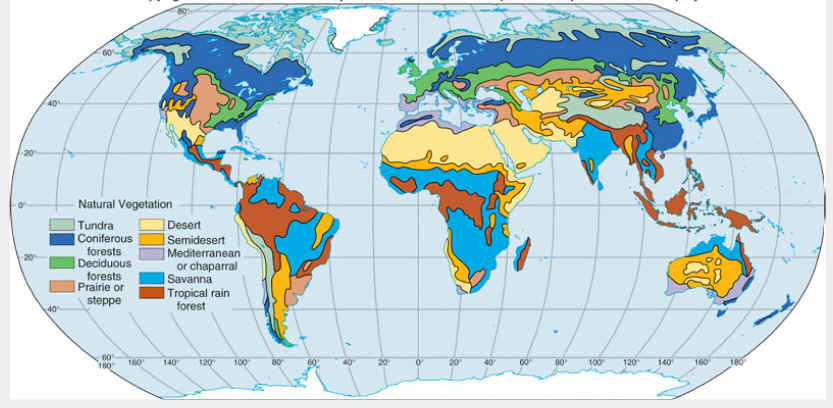 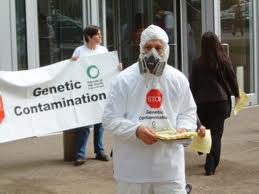 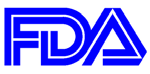 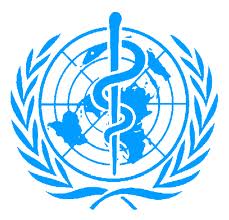 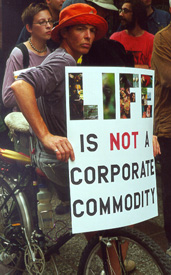 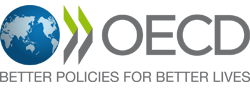 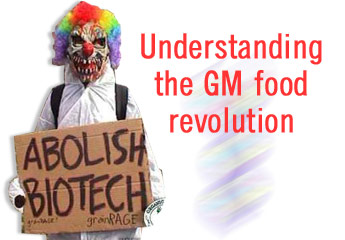 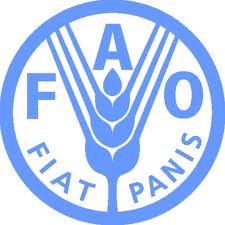 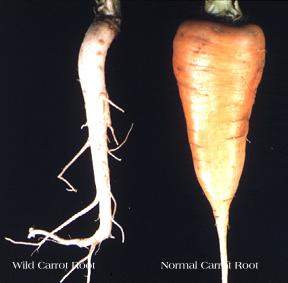 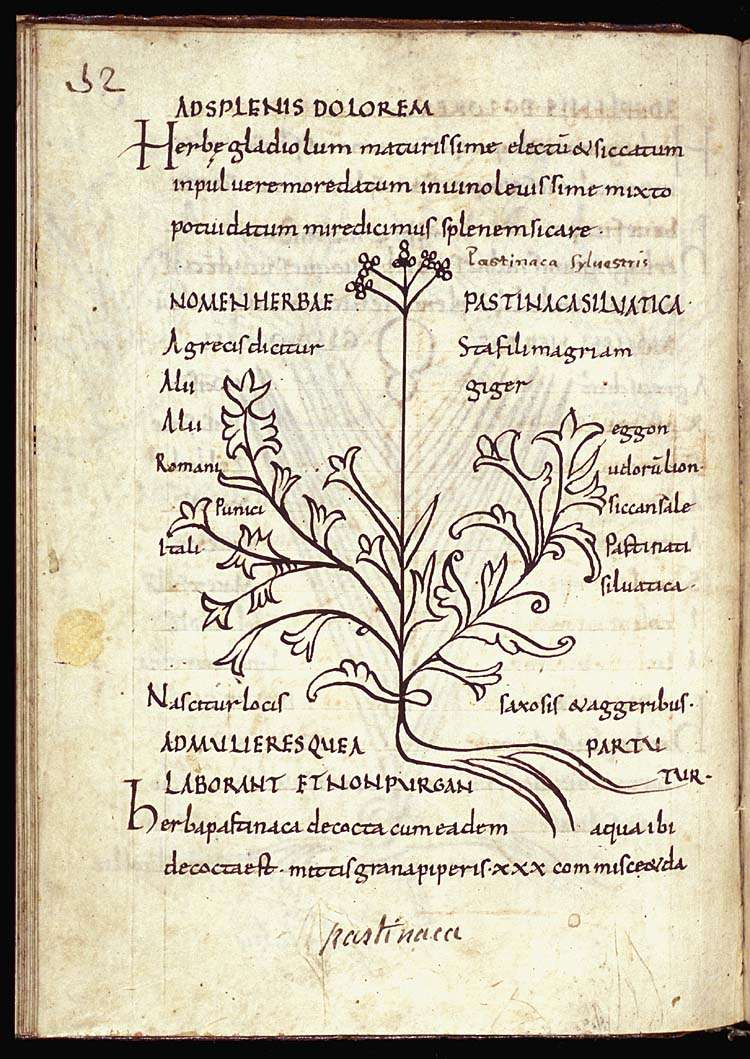 Cotton seed oil
Soy lecithin
Soy flour
Corn Syrup
Canola oil
Corn oil
Soybean oil
Cotton seed oil
Corn oil
Soybean oil
Cotton seed oil
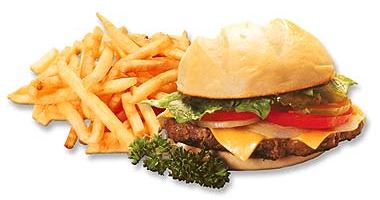 Partially Hydrogenated 
Soybean oil
Source:  www.McDonalds.com
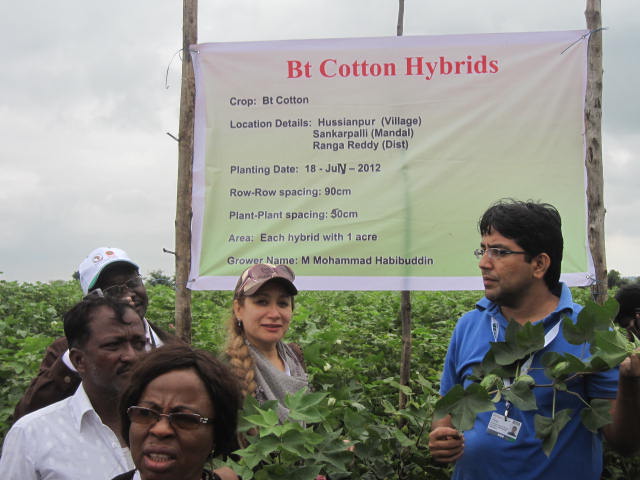 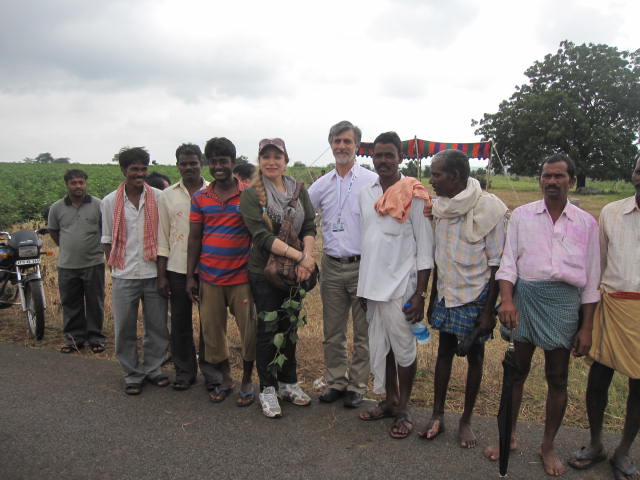 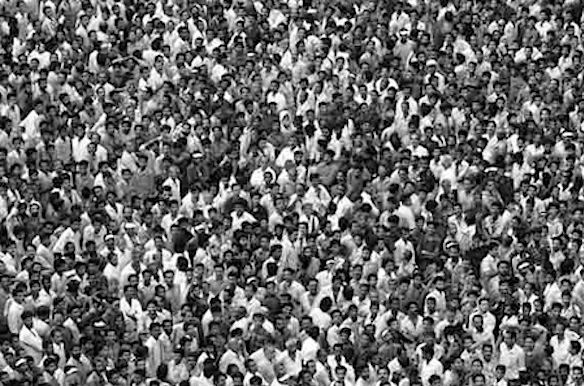 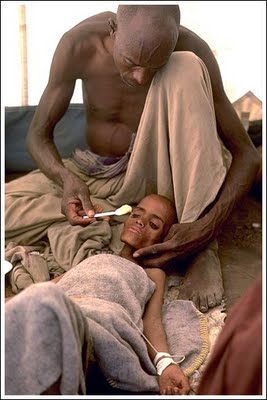